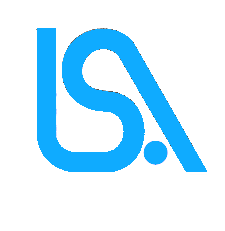 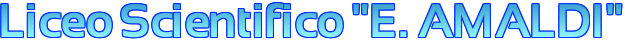 Liceo delle Scienze Umane, Scienze Applicate, Linguistico
SURVEY RESULTS PRESENTATION
MEETING 13 -19 DECEMBER 2018 CZECH REPUBLIC
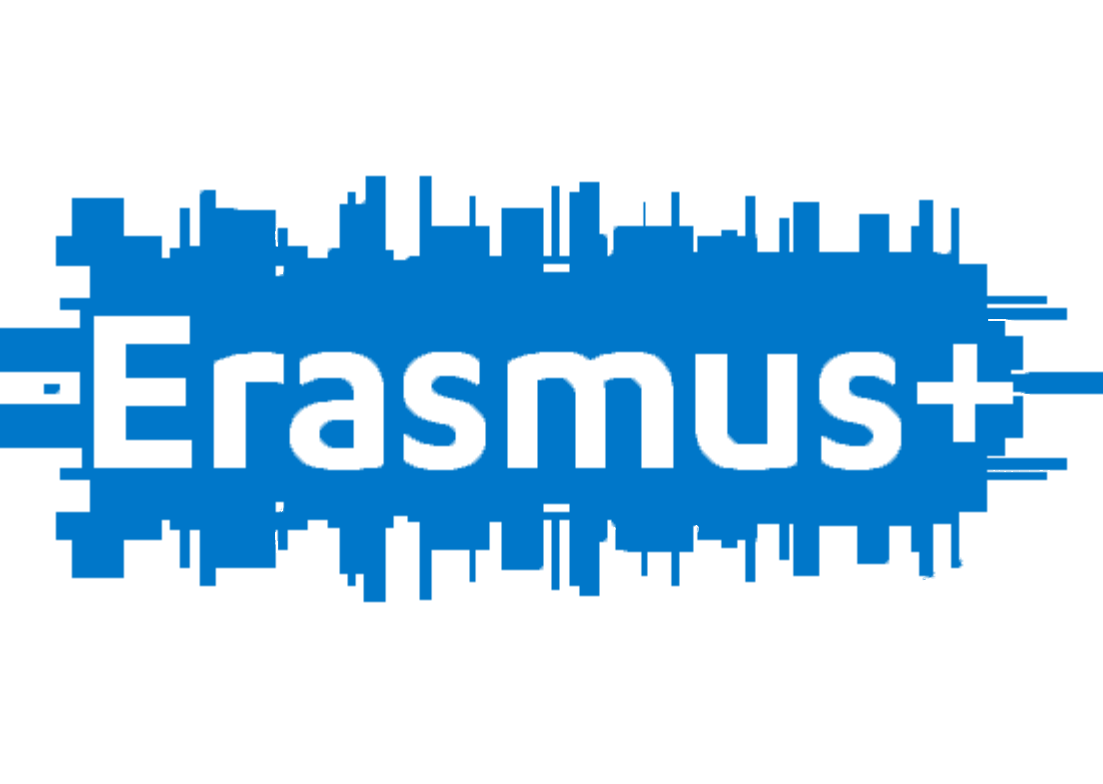 COUNTRY
TOTAL
1912 participants
Age
TOTAL
1912 participants
Gender
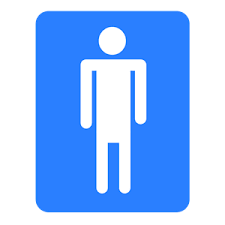 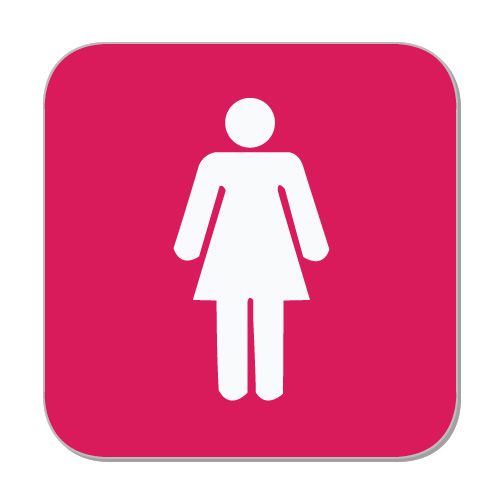 TOTAL
1912 participants
Highest level of education completed
TOTAL
1912 participants
Size of your school (number of students):
TOTAL
1912 participants
Population of your village / town:
HOBBIES
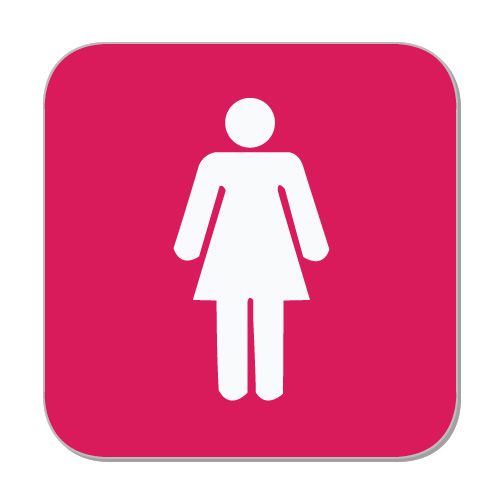 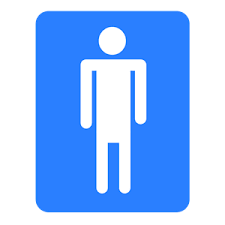 Female
Male
Animals                    412
Design                      144
Social Networks      425
Cinema                     559
Computers               166
Learning New           331
Modelling                    71
Arts                           312
Video Games           127
Reading                    594
Dance                       343
Photography            403
Sports                       549
Animals                     177
Design                        75
Social Networks        263
Cinema                      318
Computers                 332
Learning New            129
Modelling                    25
Arts                            124
Video Games             506
Reading                     196
Dance                          42
Photography               83
Sports                         564
How much do you enjoy reading?
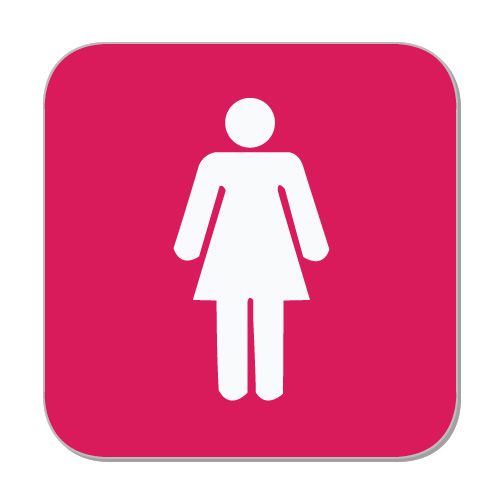 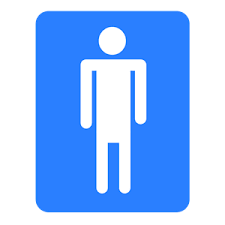 Female
Male
A little             414
A lot               189
Not at All.       151
A little             480 
A lot                556
Not at All.       122
65%
35%
What do you think about the statement: 'The more you read, the better your writing and speaking skills are'?
TOTALLY AGREE 1713

MALE	650
45%




FEMALE 1063
55%
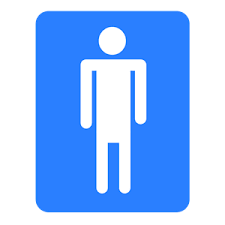 TOTALLY DISAGREE 199

MALE	104
52%




FEMALE 95
48%
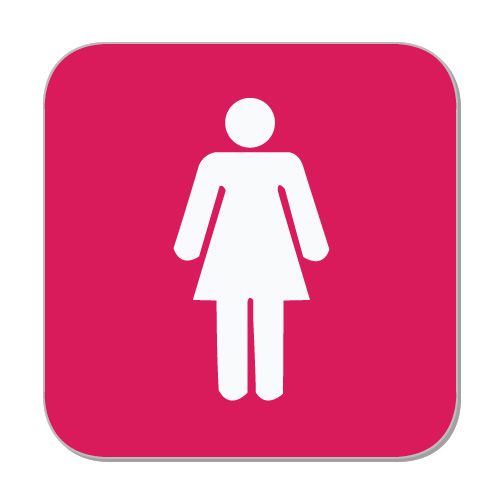 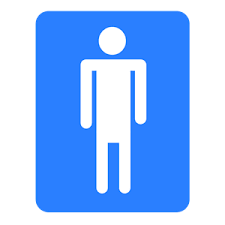 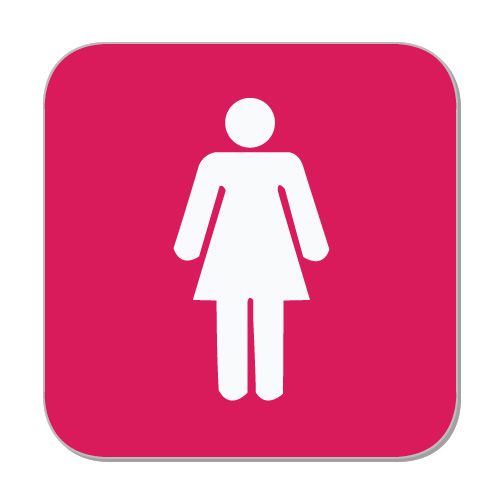 How many books do you read in a year?
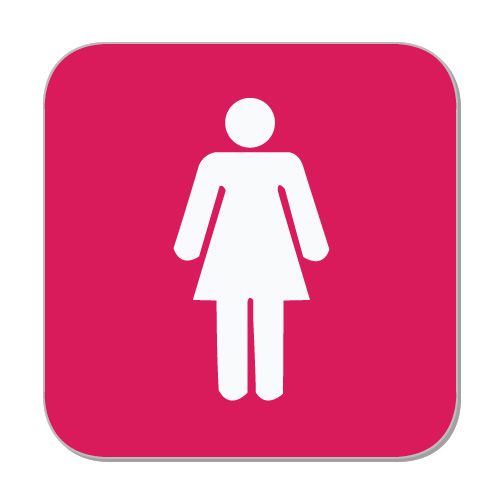 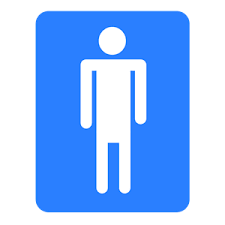 Male
Female
1-2                 241 male
3-5                 235 male
6 or more      177 male
None             101 male
1-2                265 female
3-5                454 female
6 or more     384 female
None               55 female
39%
All options
61%
All options
How many compulsory readings do you do in a year?
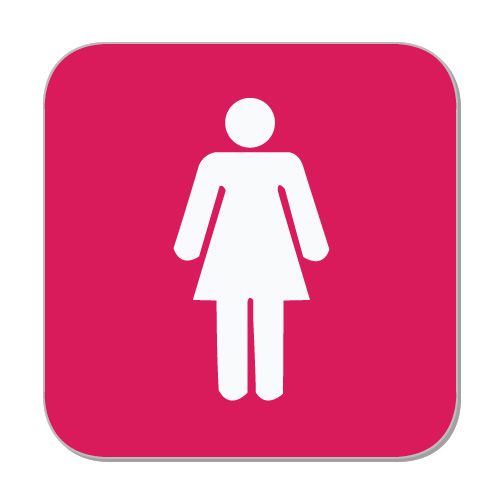 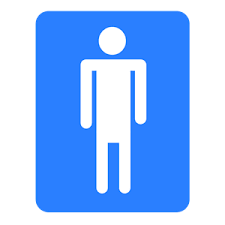 Female
Male
1-2                 483
3-5                 327
6 or more      185
None             163
1-2                333
3-5                174
6 or more        95
None             152
60%
All options
40%
All options
What do you usually read? (tick all applicable options)
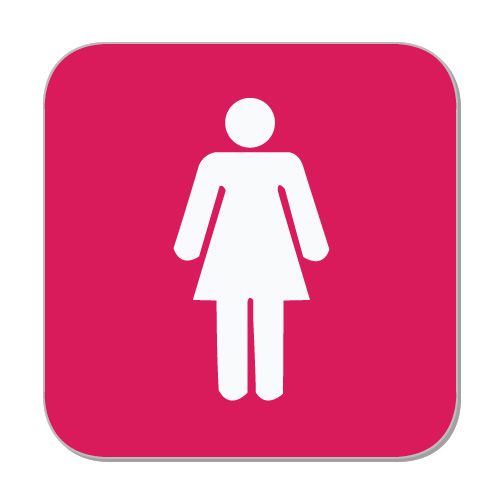 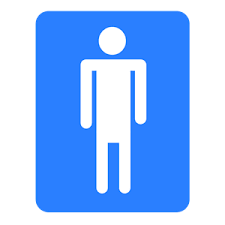 Female
Male
64%
All options
36%
All options
What kind of readings do you enjoy the most? (tick a a maximum of 5 options)
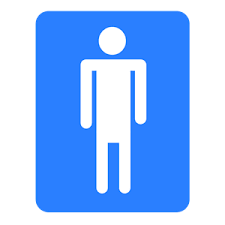 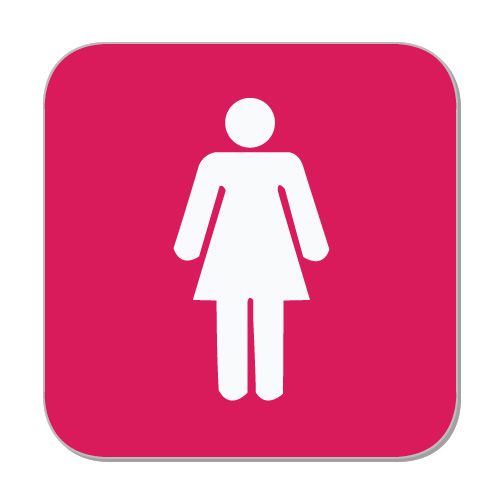 Male
Female